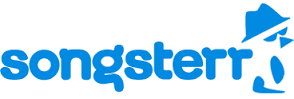 數位多媒體整合設計
Songsterr :
 Guitar Tabs With Rhythm
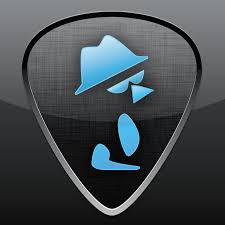 BY  廣電三   10151016  陳祁
常見的找譜軟體
911 TABs
Ultimate Guitar.com
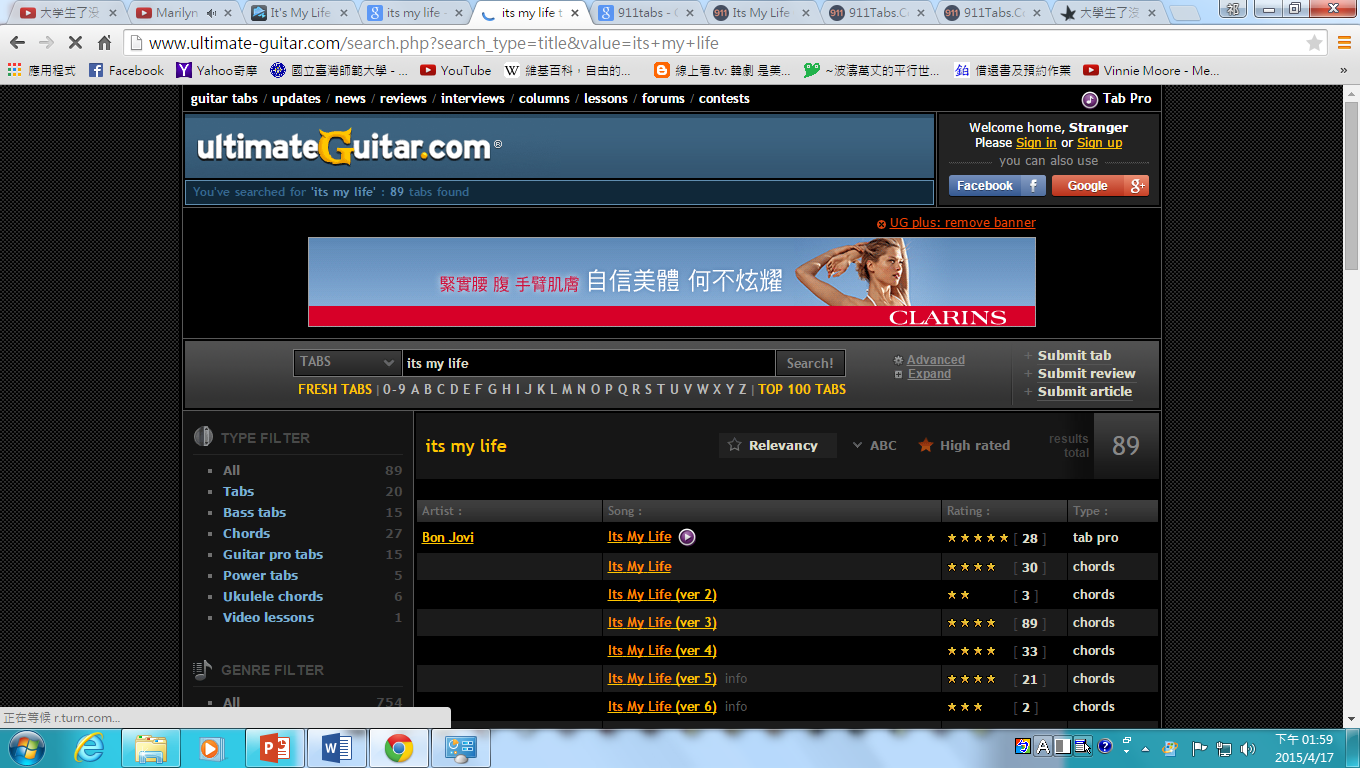 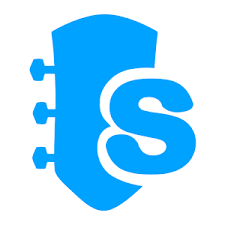 SongSterr
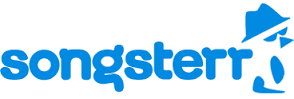 視覺
策略+功能
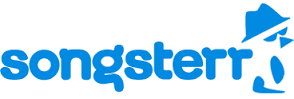 1 簡易明瞭的畫面

2 譜只有一個版本

3 一首歌的樂手細分完整
(節奏吉他.主奏吉他.合音……)

4可以試聽!!!!!(Mute 功能)
http://www.songsterr.com/a/wsa/bon-jovi-it-s-my-life-tab-s3048t5
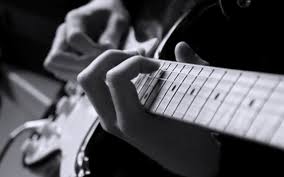 問題
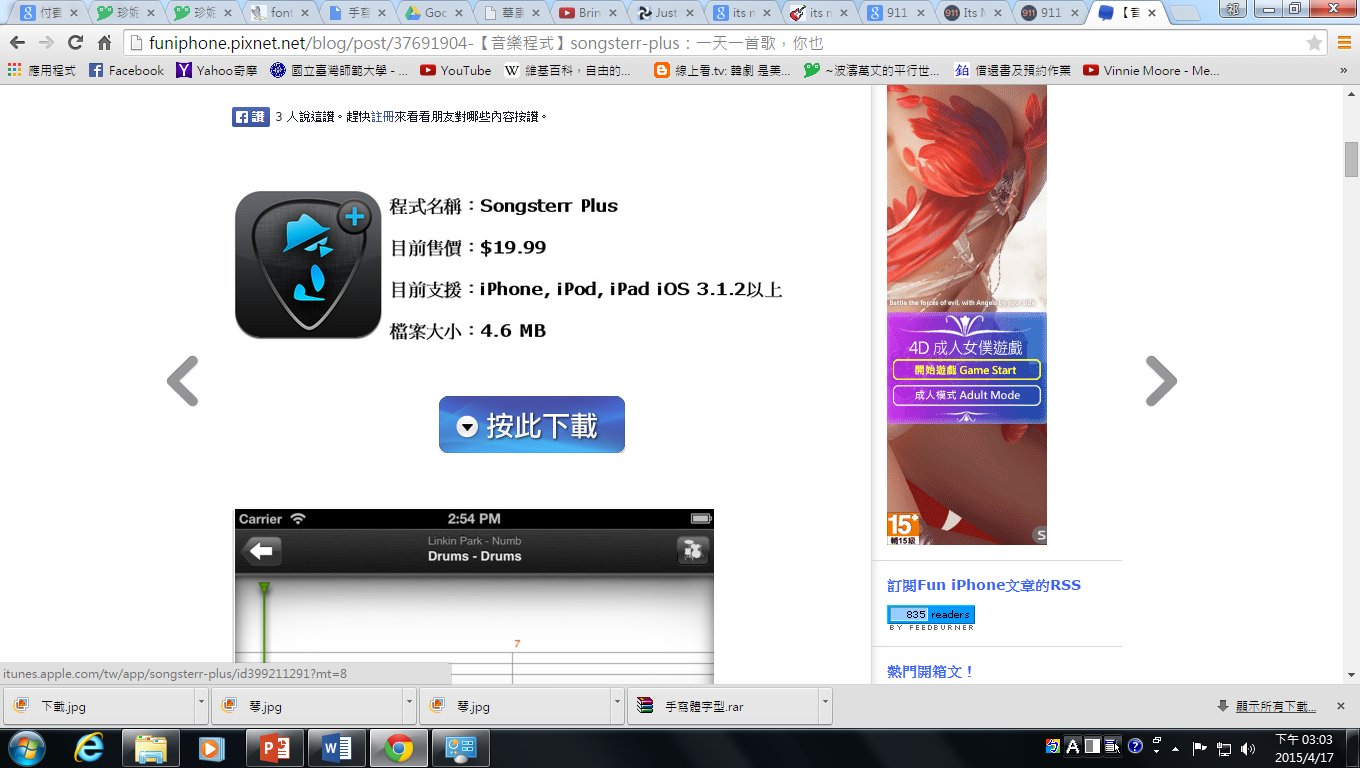 1 只能預覽,不能下載。

2試用功能雖強大,但是深入的話還是得付費。
    ->付費標準界定不明

3手機版無試用功能,一律「使用者付費」。
    ->反差
4 申請會員沒有用處。
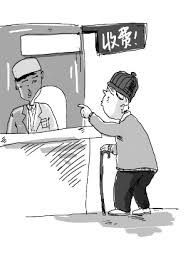 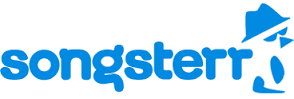 改善
1 全螢幕譜示

2 收費標示

3 APP試用
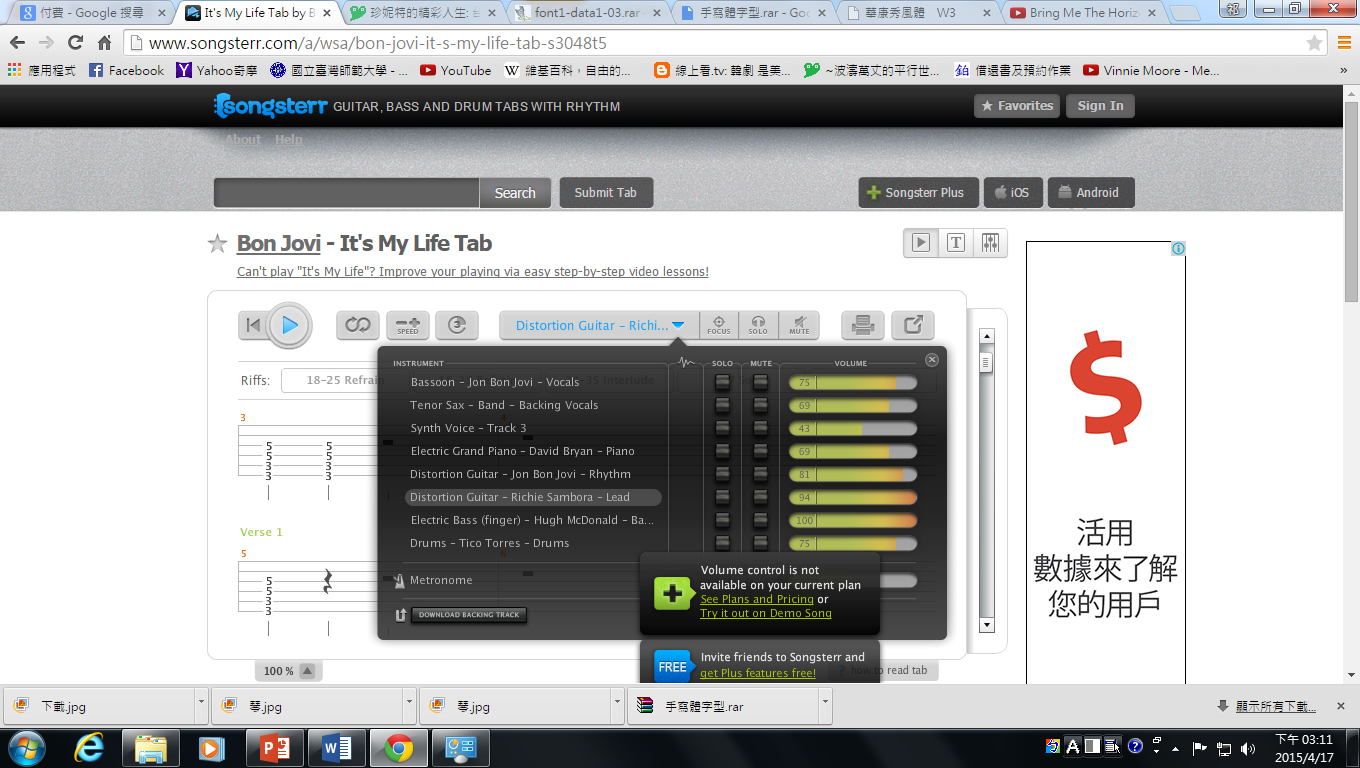